CHỦ ĐỀ 1
ÔN TẬP VÀ BỔ SUNG
BÀI 2
TIA SỐ. SỐ LIỀN TRƯỚC,
SỐ LIỀN SAU
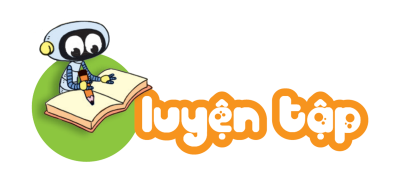 1
Tìm trên tia số:
1
3
5
7
8
10
0
2
4
6
9
0; 1; 2; 3; 4
a. Những số bé hơn 5:
4; 5
b. Những số vừa lớn hơn 3 vừa bé hơn 6:
2
Chọn câu trả lời đúng.
Ghép hai trong ba thẻ số bên được tất cả bao nhiêu số có hai chữ số ?
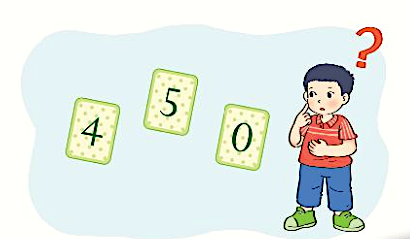 A
A.    6
B
B.    5
C
C.   4
Các số có 2 chữ số ghép được từ 3 thẻ số trên là:
40; 45; 50; 54.
3
Số ?
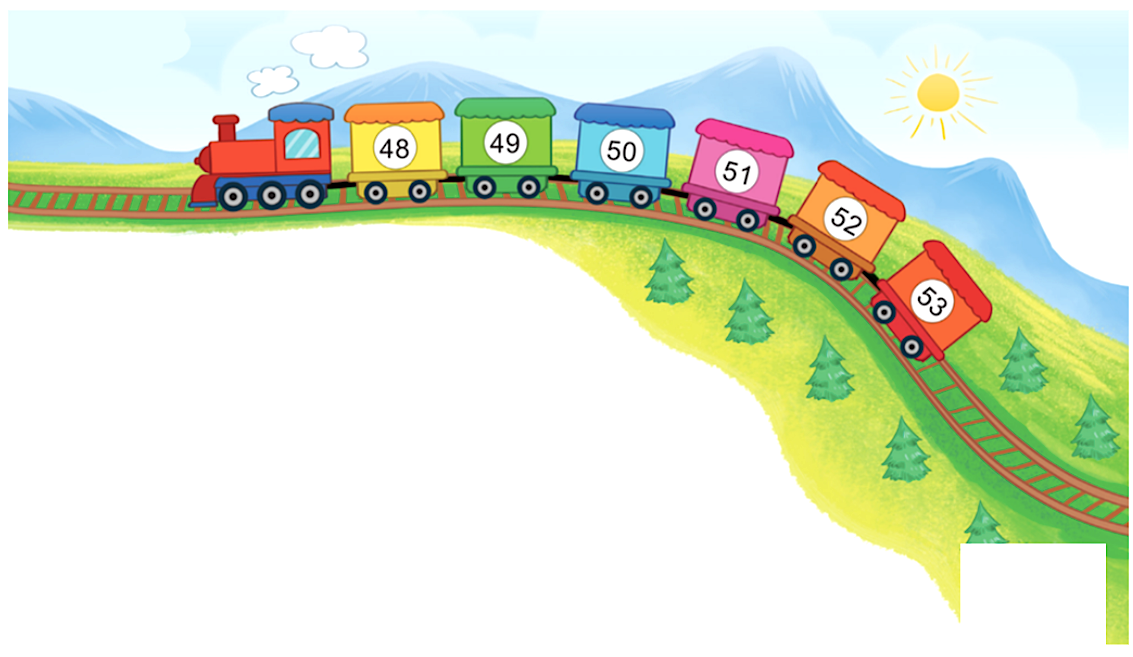 a. Toa liền sau của toa        là toa
    Toa liền trước của toa        là toa
53
50
50
51
49
52
51
49
50
48
53
50
51
52
51
b. Toa liền trước của toa        là toa
    Toa liền sau của toa         là toa
c. Ở giữa toa       và toa        là toa 
    Ở giữa toa       và toa        là toa         và toa
4
Số?
54
52
87
85
70
68
73
71
Thỏ trắng, thỏ nâu, thỏ khoang và thỏ xám đang chuẩn bị thi chạy. Các làn được đánh số từ bé đến lớn.
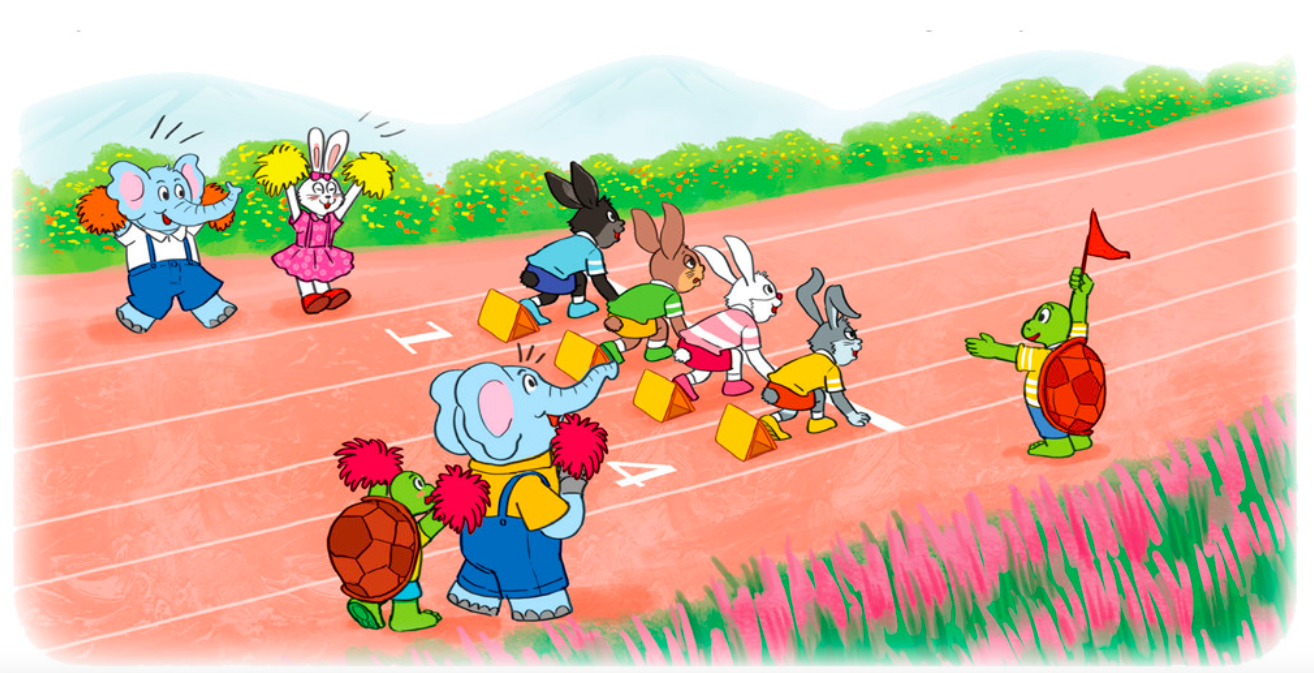 5
Thỏ trắng chạy ở làn số mấy?
 Thỏ trắng chạy ở làn số 3.